Briefing on the security situation in Cabo Delgado, Northern Mozambique, and its impact on South Africa’s Foreign Policy aspirations for a secure and peaceful SADC regionPortfolio Committee on International Relations02 September 2020
Content
Preface

Province Overview

Briefing History of Conflict

Who are they 

Severity of Insurgency

Evolution
Internally Displaced Persons

International Response

Regional Response (SADC)

South Africa’s aspiration for peace and security

Implications for a secure and peaceful SADC region
2
Preface
Security Situation in Cabo Delgado is highly complex & continuously evolving

There are varying schools of thought that define different causes, drivers & players

The insurgency began with basic weapons but in the last few months weaponry used has become sophisticated

In 2020 there has been an escalation of attacks
3
Cabo Delgado: The Region
Cabo Delgado is a Province in the Northern part of Mozambique
Borders Tanzania, Malawi, Zimbabwe
Rich in precious minerals (i.e. rubies – largest deposits in the world) and a location of prime LNG megaprojects 
Projects have potential to catapult Mozambique into middle-income country status & place Mozambique among the top 10 LNG producers in the world  
Important threat at hand is insurgency group known as Ahlu Sunna Waljama (ASWJ) or Al-Shabaab
4
Brief History Of Cabo Delgado
Currently faced with triple challenges of COVID-19 pandemic; the violent insurgency; as well as a humanitarian crisis; caused by the insurgency and cyclones Ida and Kenneth of 2019
 Located 2600 km from the capital, Maputo 
In 2010 locals warned the State of the emergence of radicalisation in some parts of the Province

Province has been experiencing violent attacks since 5 October 2017. 
Attacks began on government forces and buildings, including on civilians
5
Brief History Of Conflict Cont…
First half of 2020 has been marked by series of attacks, increasingly violent, characterised with sabotage against entire villages, civilians, government buildings, NGOs and churches 

Have left more than 10% of the province’s population internally displaced 

After occupation of towns and villages looting of supplies has taken place
6
Who are the insurgents
It cannot be confirmed whether or not:
This is a guerrilla movement evolving to terrorism, or 
A terrorism group using guerrilla tactics in search of political, financial and moral support from other radicalised religious groups
Attacks are mainly against own population and the State 

No visible attacks against Westerners 

All Western investments in the province are protected by private security companies
7
Severity of Insurgency
The main districts affected are Mocimboa da Praia, Quissanga, Muidumbe and Macomia
In Macomia for example; of the 52 villages, 37 have experienced attacks by the insurgency, with some having recurrent and repetitive attacks 
Occupation of towns for extended periods of time has become a feature and some towns and villages remain abandoned 
The announcement of the recent capture of the port town of Mocimboa da Praia (August) is of great concern
8
South Africa’s Policy for Peace and Security
South Africa adopted the theme of Silencing the Guns as theme for the 2020 Chair of the African Union
The emergence of conflict in Mozambique is a worrying reversal of the peace that has characterised SADC for many years
South Africa will intensify efforts to provide support to Mozambique to end the insecurity speedily and to limit its impact
9
IMPLICATIONS: Internally Displaced Persons
Since the beginning of this year 2020, the attacks have been getting more violent as reported by various sources and encompassing a wider geographical spread
UNHCR estimates that around 250 000 people have been internally displaced roughly 10% of the population of Cabo Delgado
More than 1100 people reported dead (varies depending on source)
The violence has affected some of the neighbouring provinces through IDP migration  
The violence has also disturbed the livelihoods of farmers (mostly subsistence) that fear returning to their land.
10
International Response
Since beginning of 2020, the insecurity is gaining more international attention
African Union – the insecurity came up in the February 2020 AU Assembly and other side meetings of the organisation 
The insurgency has now received the attention of 3 UN agencies in Mozambique i.e. UNHRC, UNRC, UNODC, all highlighting the different elements of the conflict
UN launched in early June 2020, a $ 35.5 million appeal for a Rapid Response Plan to Cabo Delgado to be implemented from May to December 2020 for the humanitarian crisis
11
Regional Response: SADC POSITION
CONFIDENTIAL
Republic of Zimbabwe as Chair of the SADC Organ on Politics, Defence and Security Cooperation convened Extraordinary Organ Troika Plus Republic of Mozambique Summit of Heads of State and Government in Harare on 19 May 2020
Government of Mozambique was requested to share information with relevant SADC structures to determine the type of support required from the region and also considered to consider the  Road Map to be developed by Mozambique to address terrorist activities in Cabo Delgado
Inter-State Defence and Security Committee (ISDSC) and Inter-State Politics and Diplomacy Committee (ISPDC) were directed to meet urgently to consider the Road Map to be submitted by Mozambique
12
Regional Response: SADC POSITION (cont.)
Extraordinary Organ Troika Plus Republic of Mozambique Summit of Heads of State and Government directed the State Security Sub-Committee (SSSC) to urgently explore avenues for intelligence sharing among Member States as part of joint efforts to counter terrorist activities in Mozambique and terrorism in general.
Secretariat was directed to submit a report of the joint meeting of ISPDC and ISDSC as well as proposals by SSSC to Chairperson of the Organ as a matter of urgency.
Member States were urged to support Government of Mozambique in its fight against the terrorist insurgency.
13
Regional Response: SADC POSITION (Cont.)
40th Ordinary SADC Summit of Heads of State and Government on 17 August 2020 welcomed the decision by the Government of Mozambique to bring to the attention of SADC the violent attacks in country.
Summit commended Mozambique for its continued efforts towards combatting terrorism and violent attacks.
Summit expressed SADC solidarity and commitment to support Mozambique and condemned all acts of terrorism and violent attacks.
It was noted that ISPDC and ISDSC had not met in order to allow Mozambique time to finalise preparations of Road Map on how to address terrorist activities in Cabo Delgado, including sustainable ways of addressing the nexus between terrorism activities, extremism, radicalisation and indication on the required support from the Region.
14
Implications for South Africa
There are a range of implications for South Africa:
Internally displaced persons might end up seeking refuge in South Africa
Mozambique has just assumed the Chair for SADC, which is a great opportunity for both countries to strengthen cooperation between SADC and AU as well as between South Africa and Mozambique
South Africa is also the incoming Chair of the SADC Organ on Politics, Defence and Security, and will be involved directly in regional peace and security matters for the next three years. 
Great opportunity exists for South Africa to import natural gas from Mozambique, thus the security of Cabo Delgado is of great interest to South Africa and her energy diversification strategy.
South Africa’s security agencies need to enhance their capacity and data in order to allow for appropriate decisions to be considered
15
Proposed Solutions
South Africa may consider:

Continued direct engagement at Principals’ levels
Increased discussions on solutions at regional (SADC) and continental (AU) levels on the conflict 
Information sharing between Mozambique and Regional partners
 Maritime Security Cooperation (Including with other partners)
16
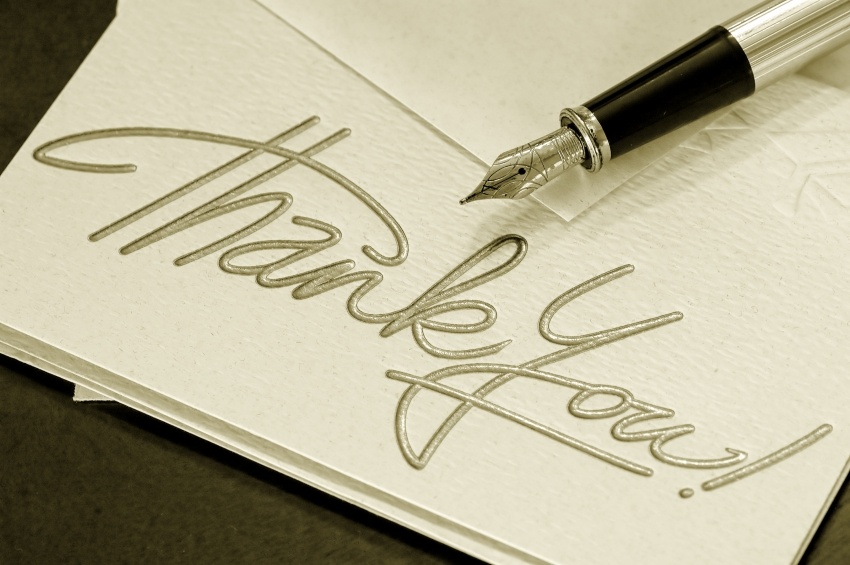 17
Questions
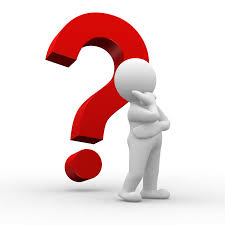 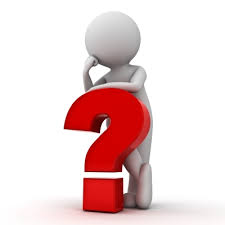 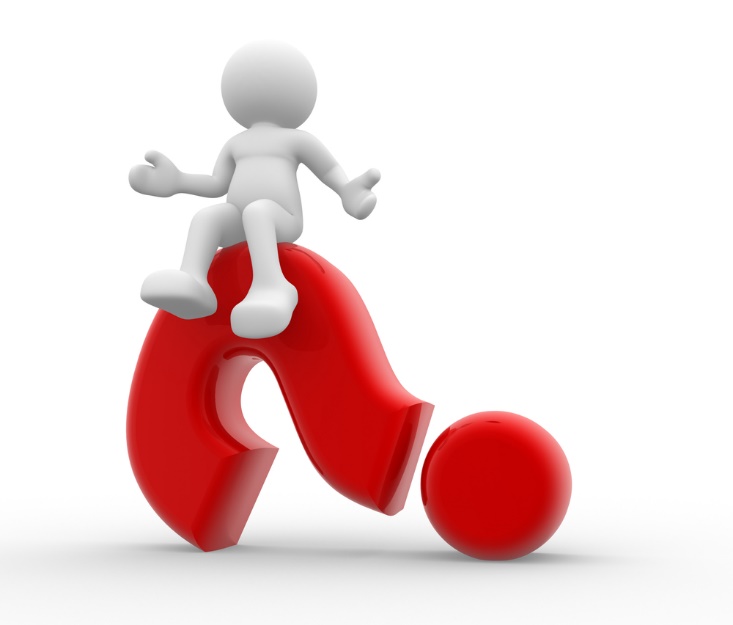 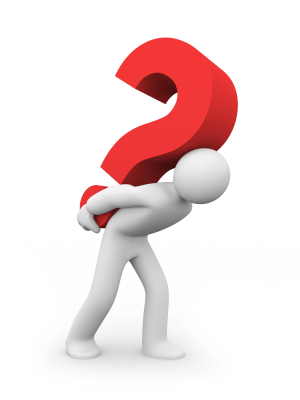 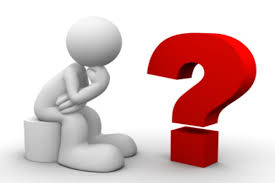 18